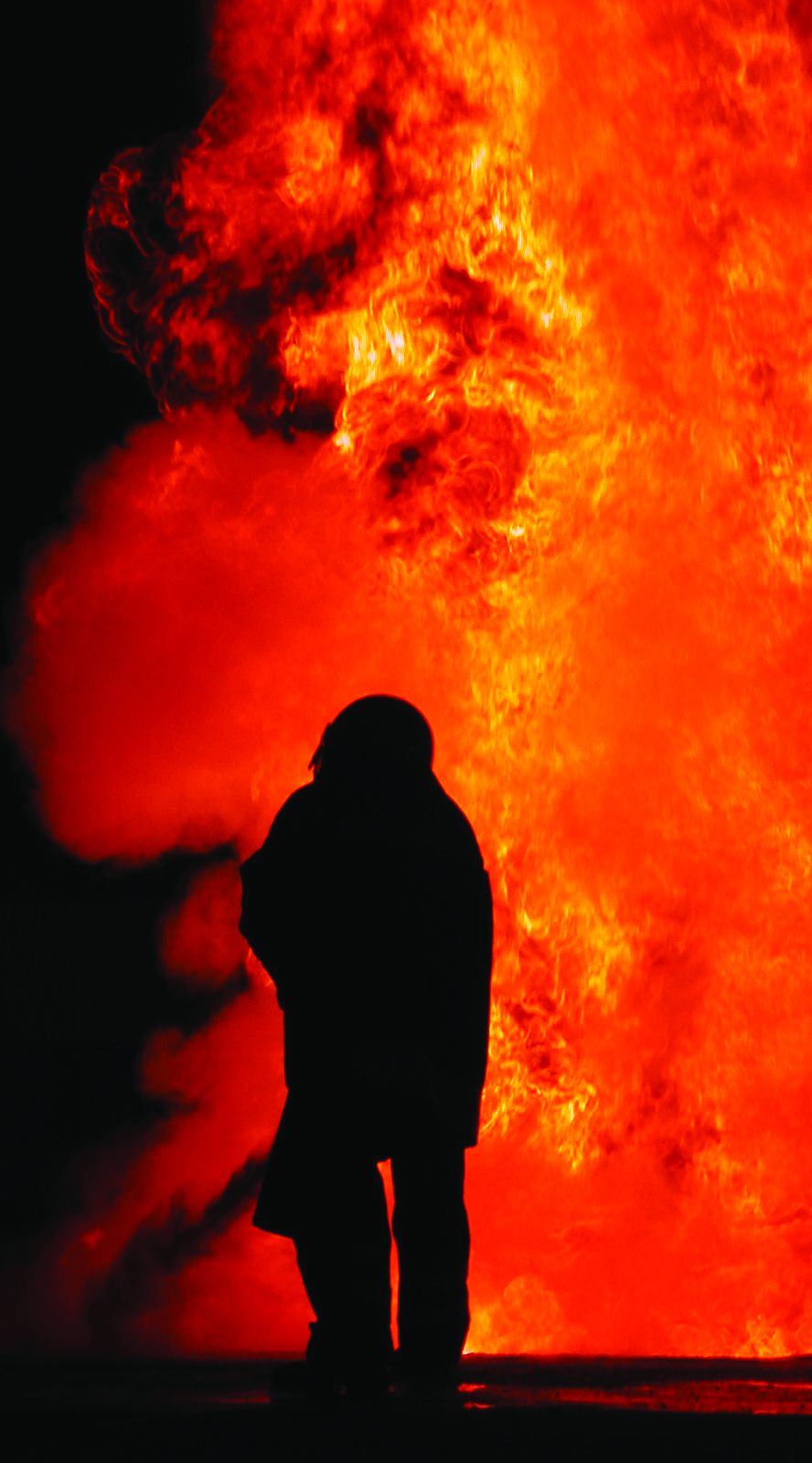 Congresso Íbero-Latino-Americano em Segurança Contra Incêndios
Ibero-Latin American congress on fire safety
Congreso ibero latino americano en seguridad contra incendios
Título da apresentação
Nome do palestrante
Filiação
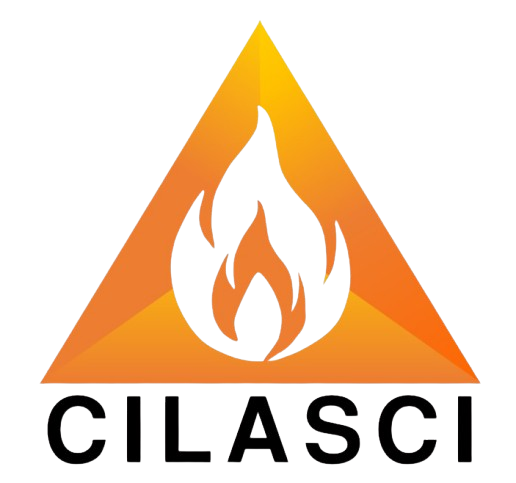 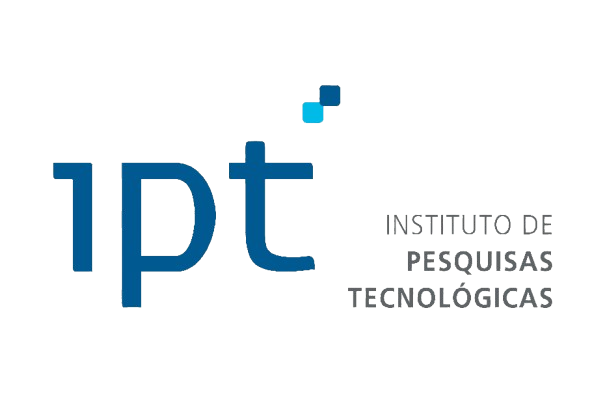 Título do Slide
Texto 1
Texto 2
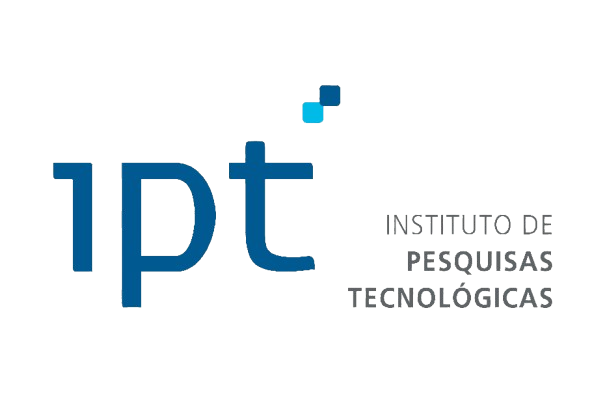 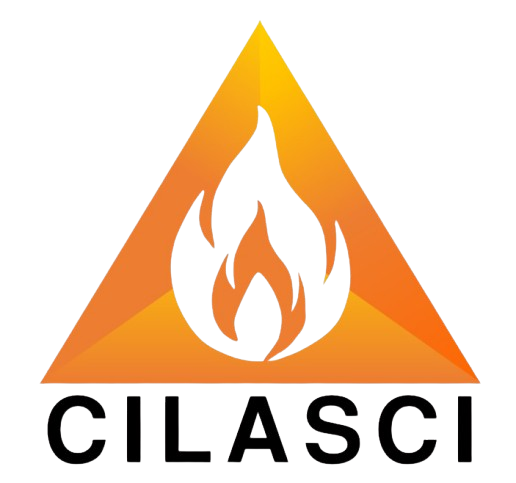 Congresso Íbero-Latino-Americano em Segurança Contra Incêndios